Осенние     листочки
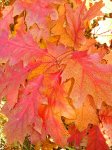 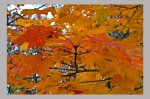 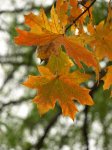 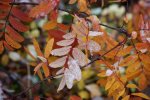 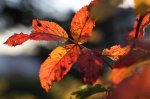 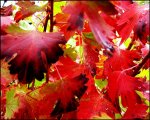 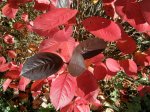 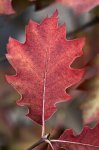 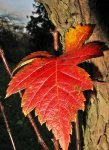 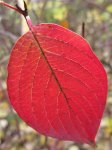 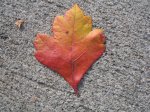 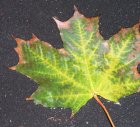 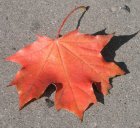 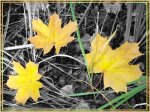 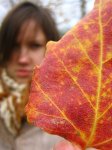 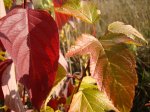 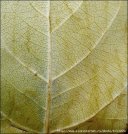 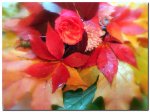 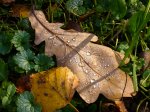 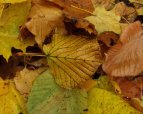 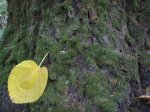